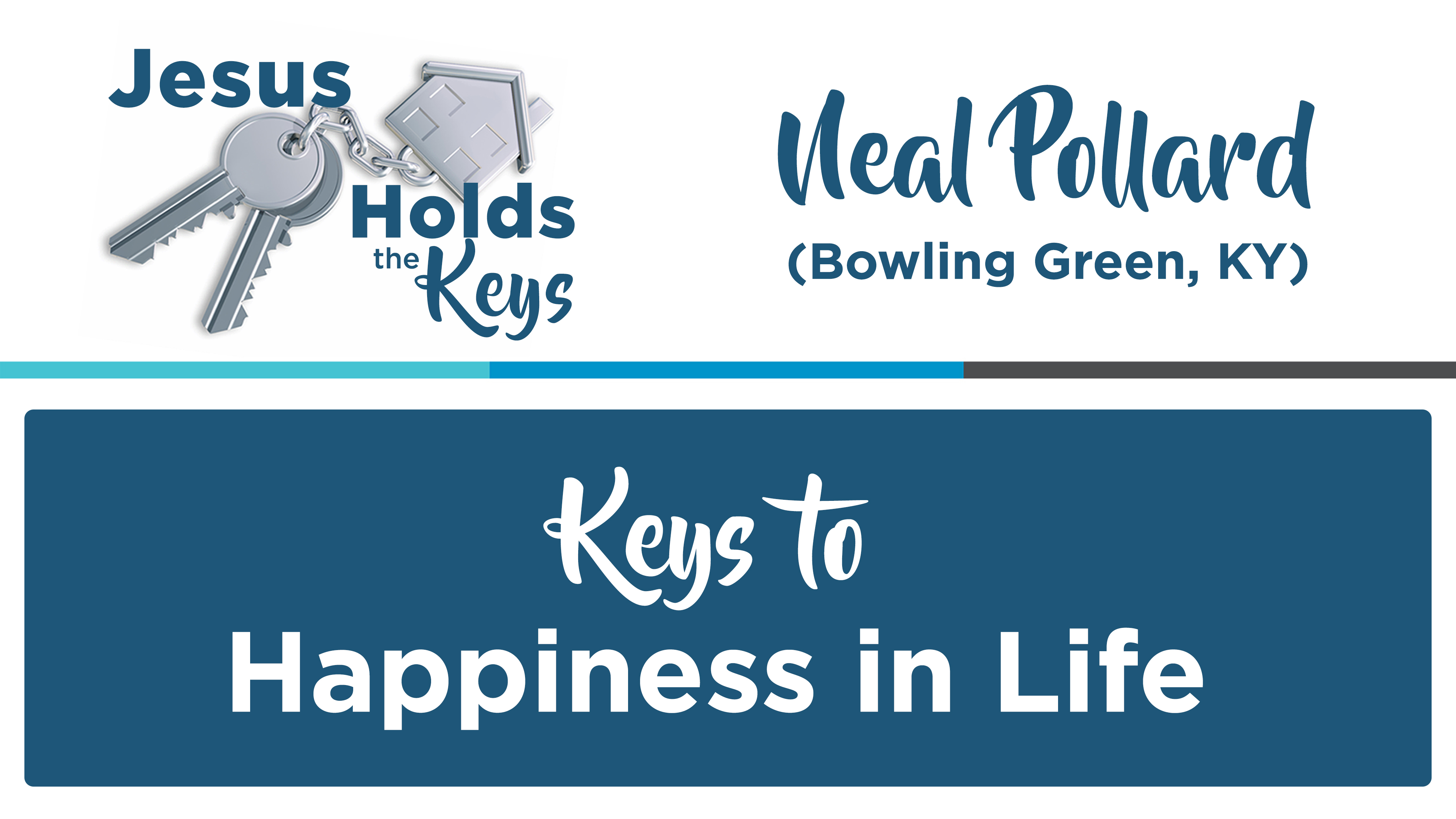 Keys to Happiness in Life
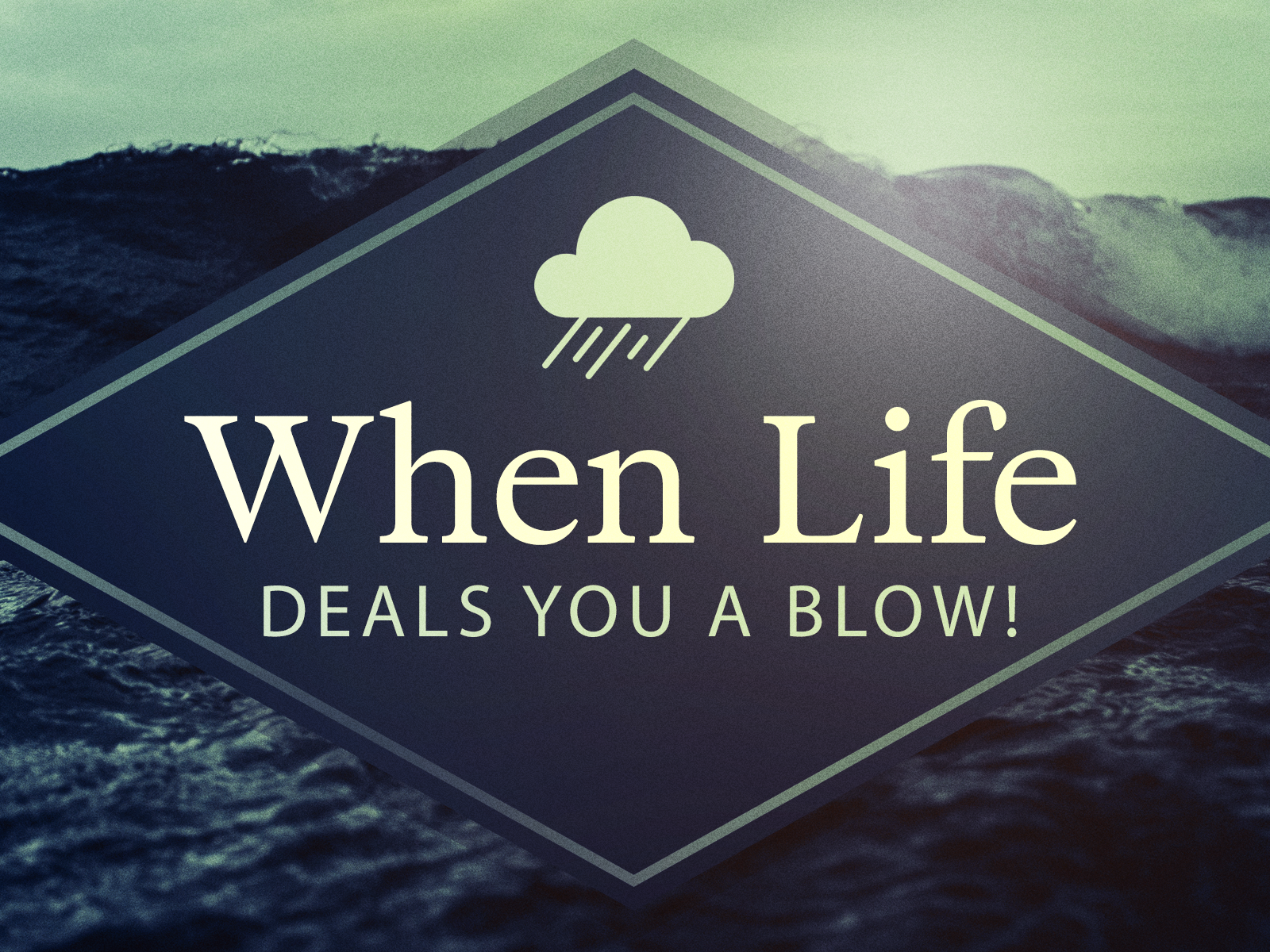 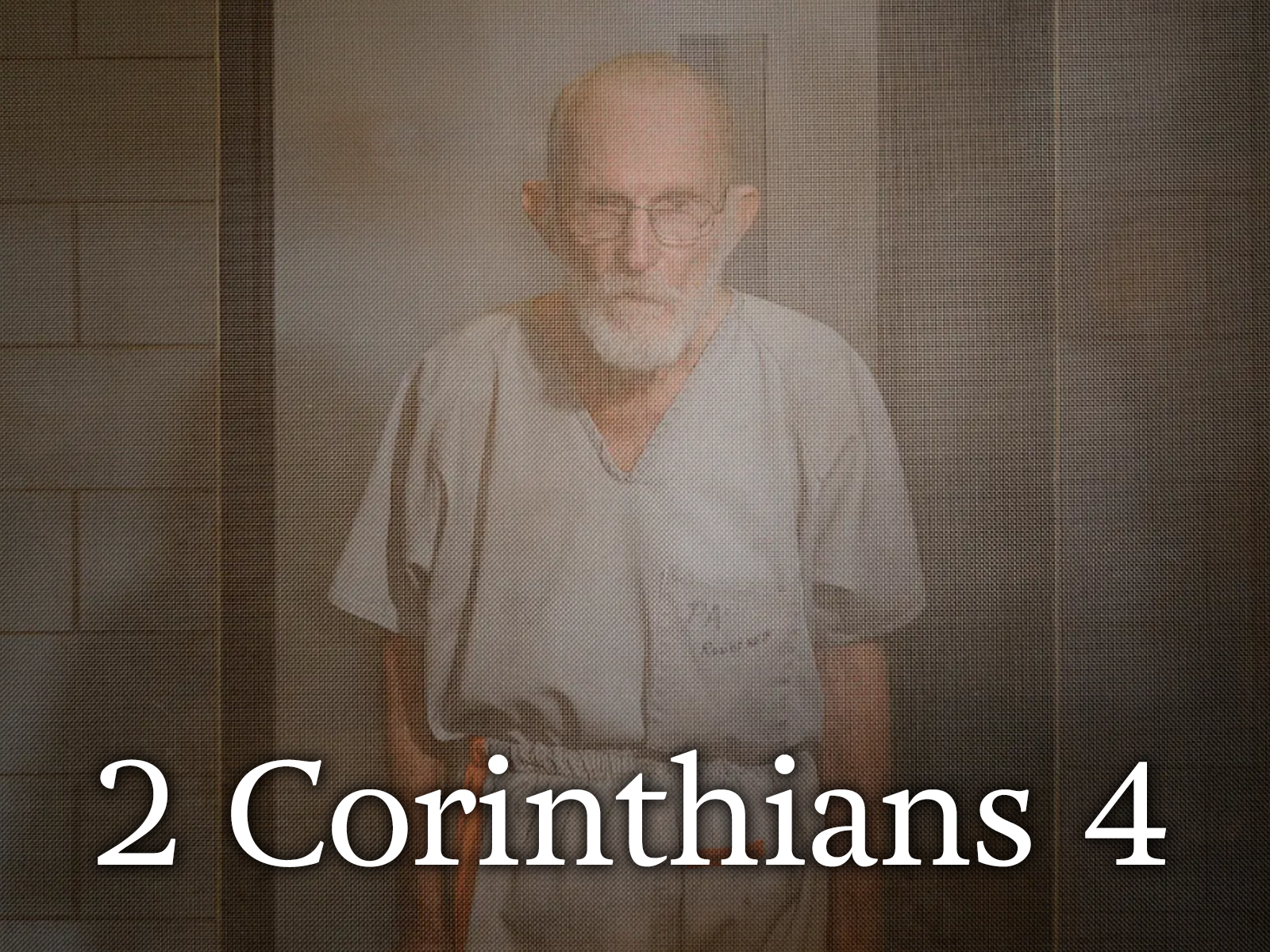 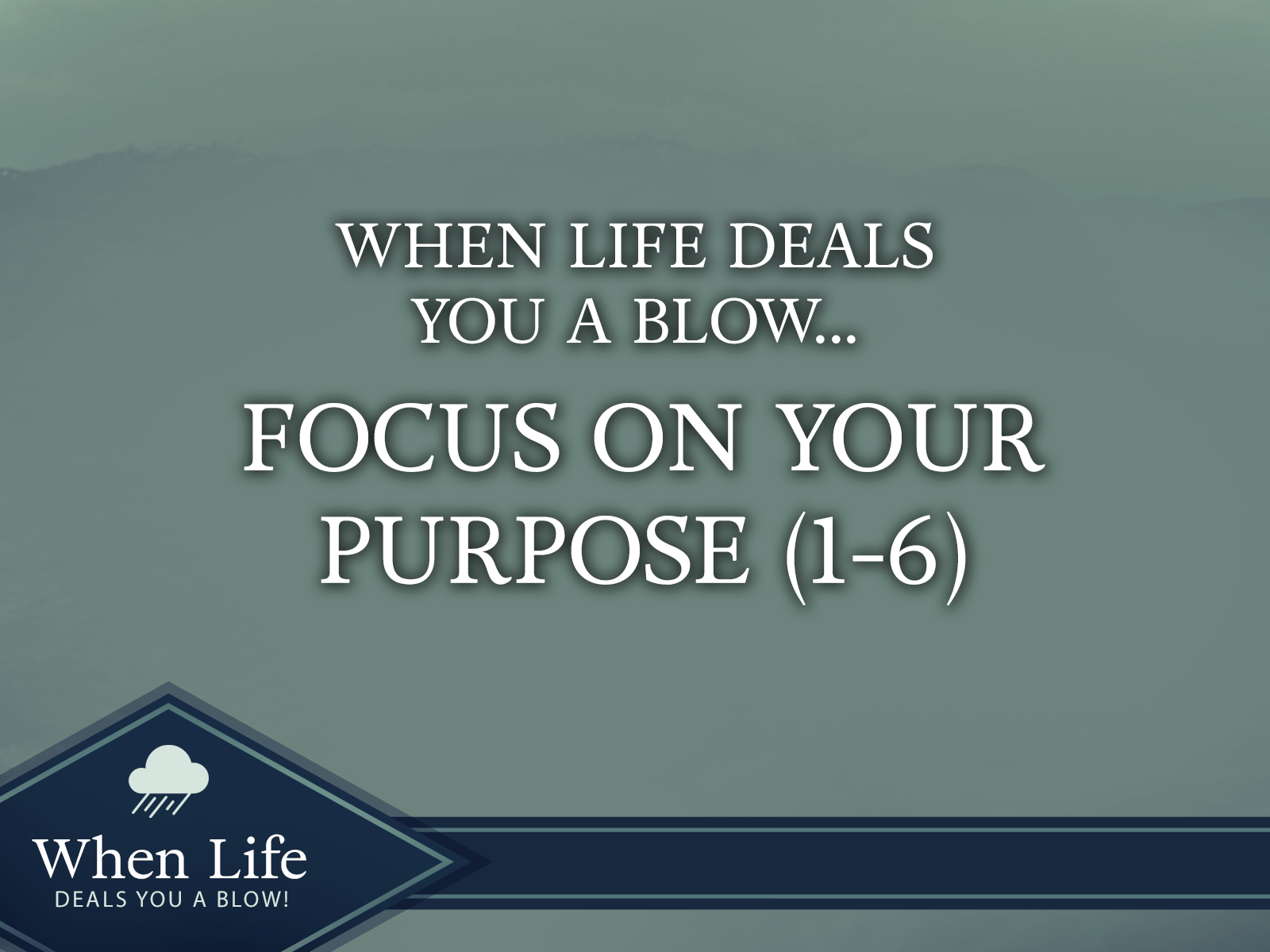 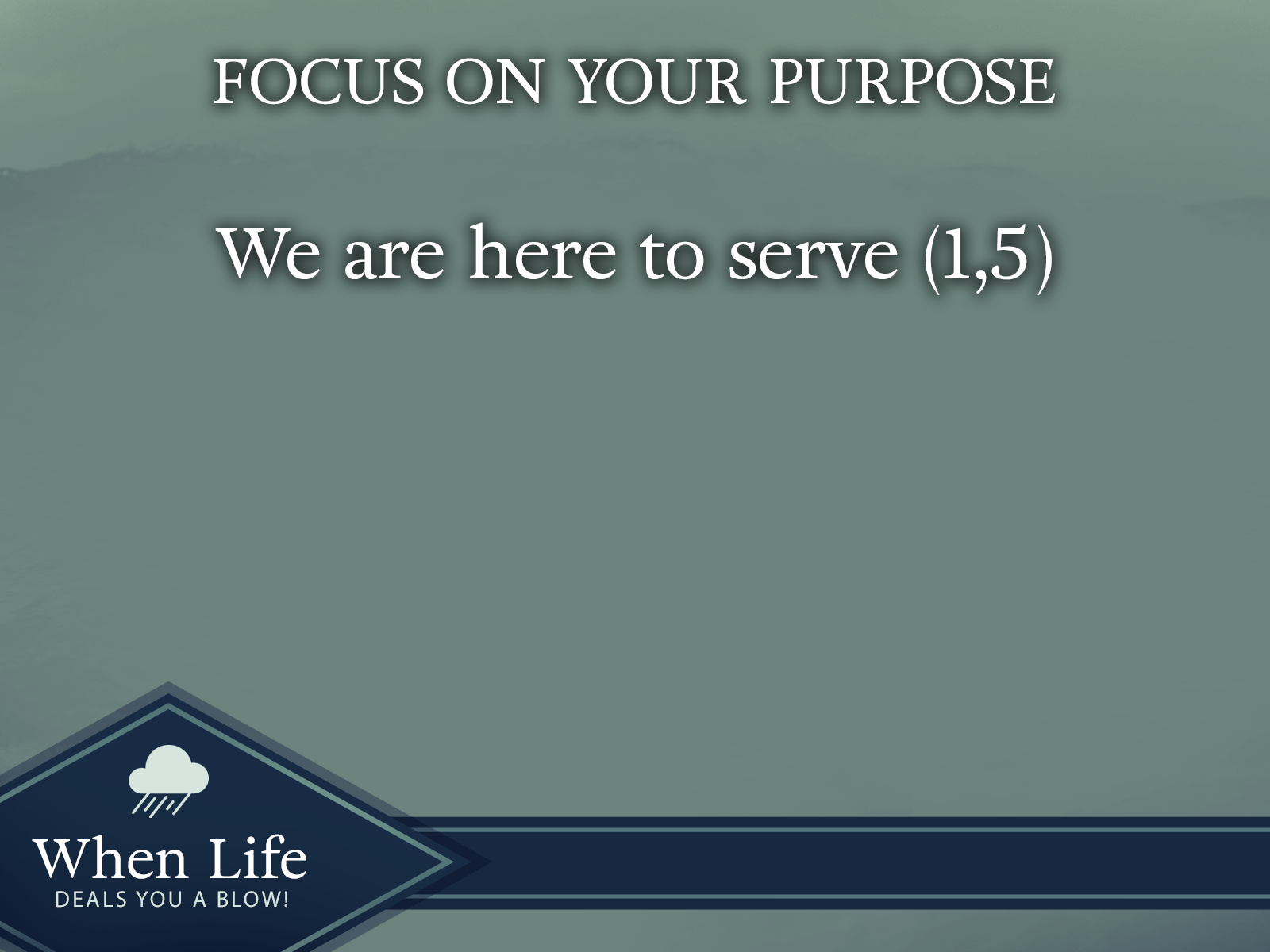 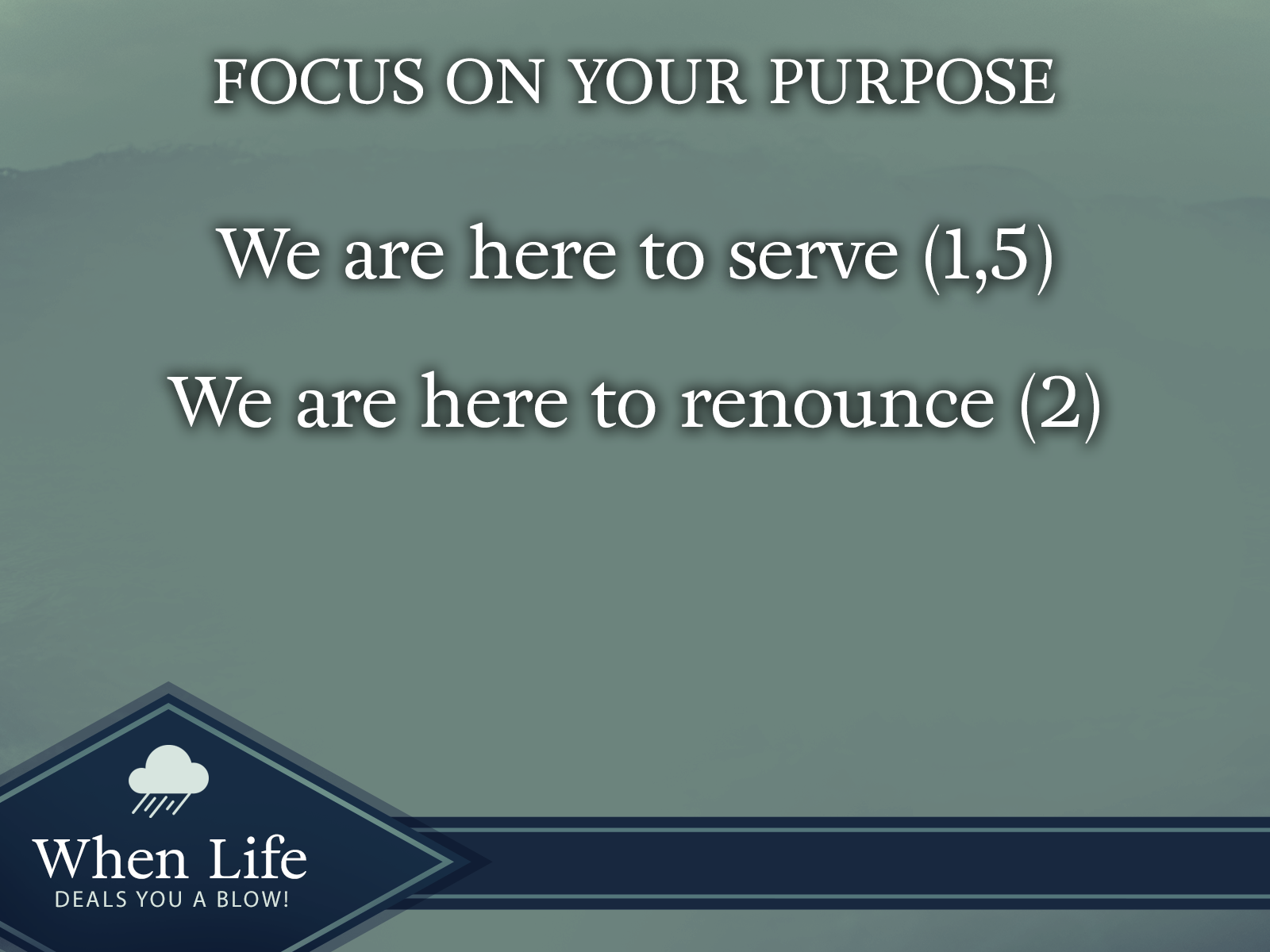 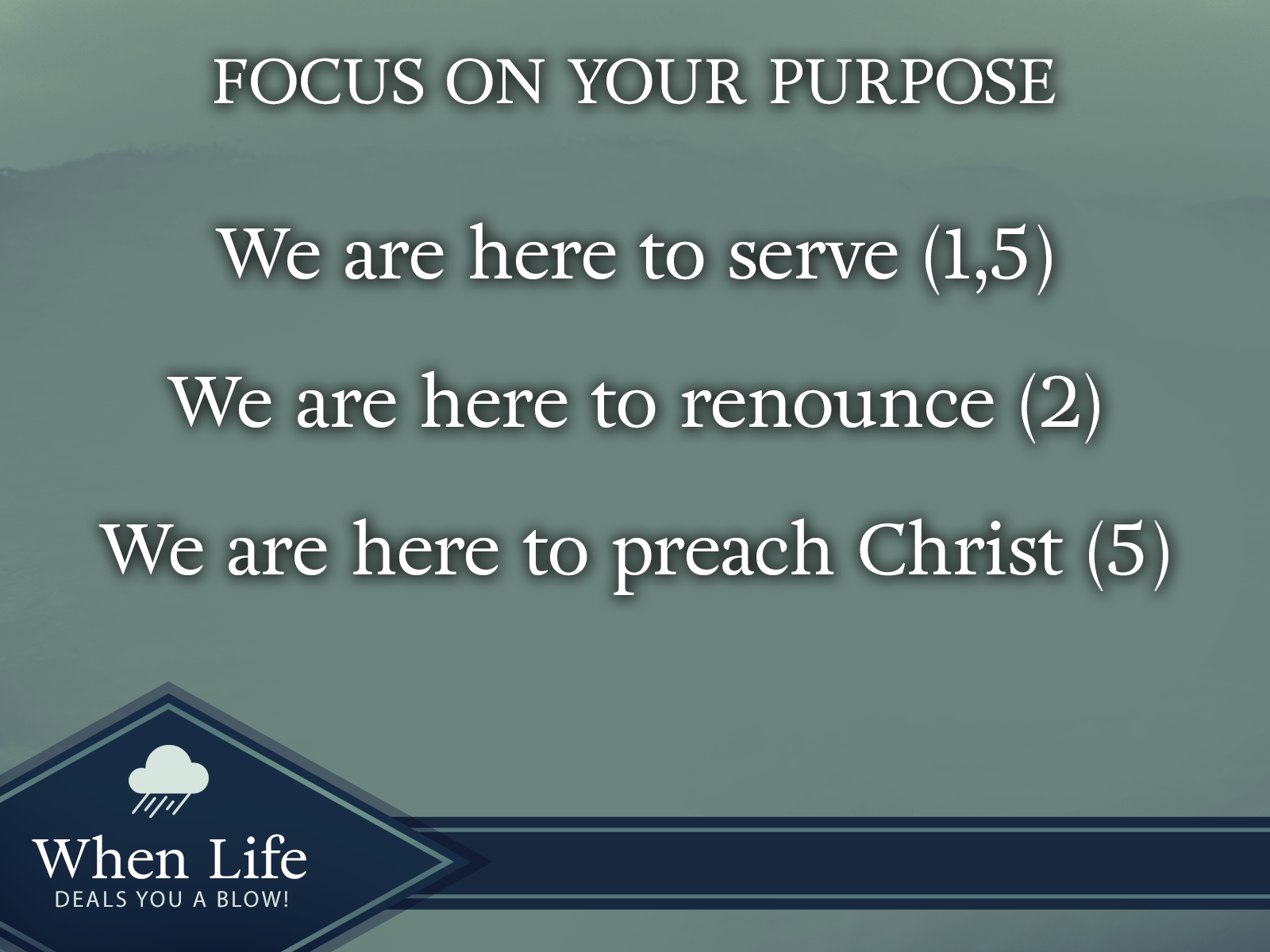 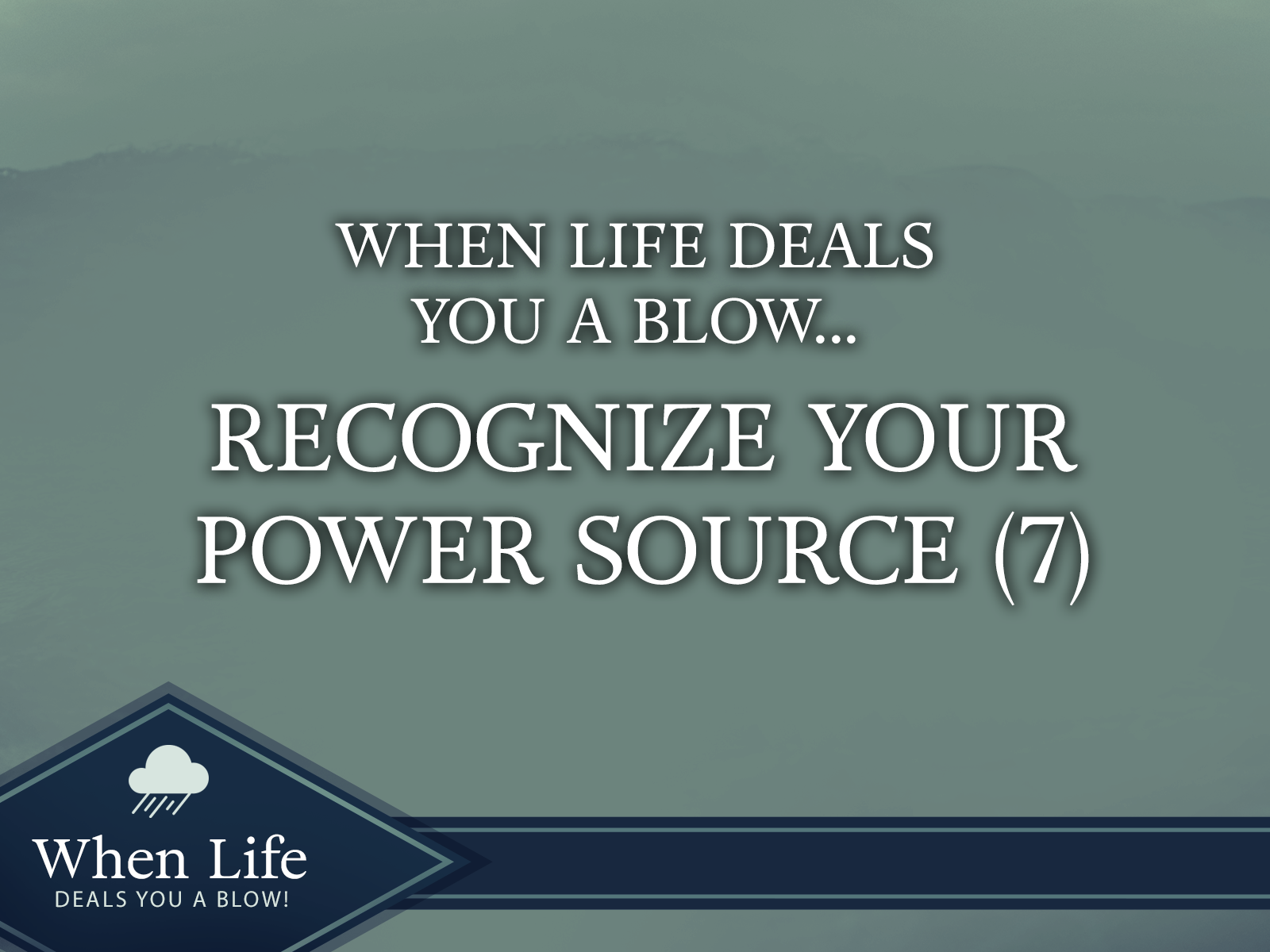 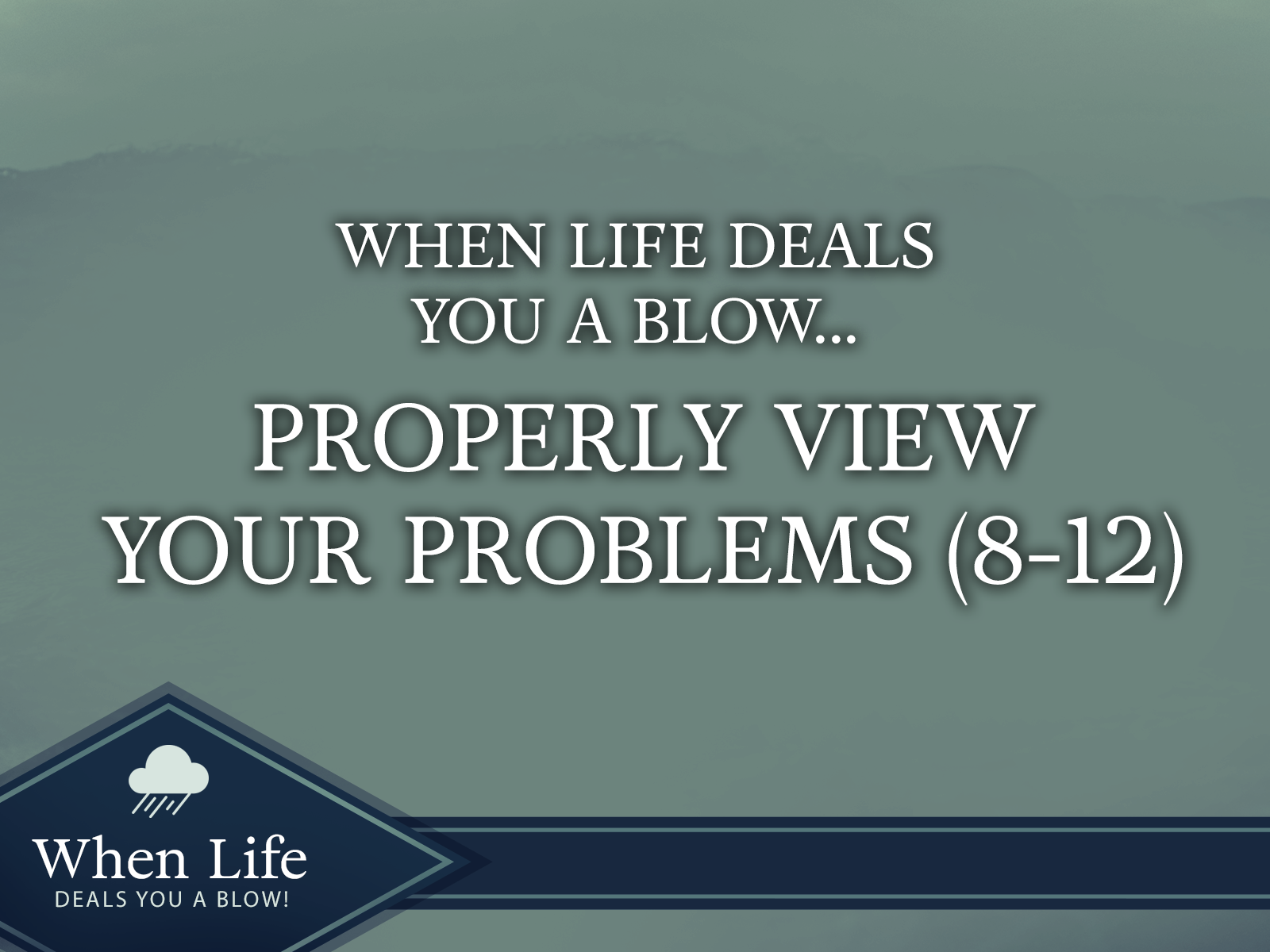 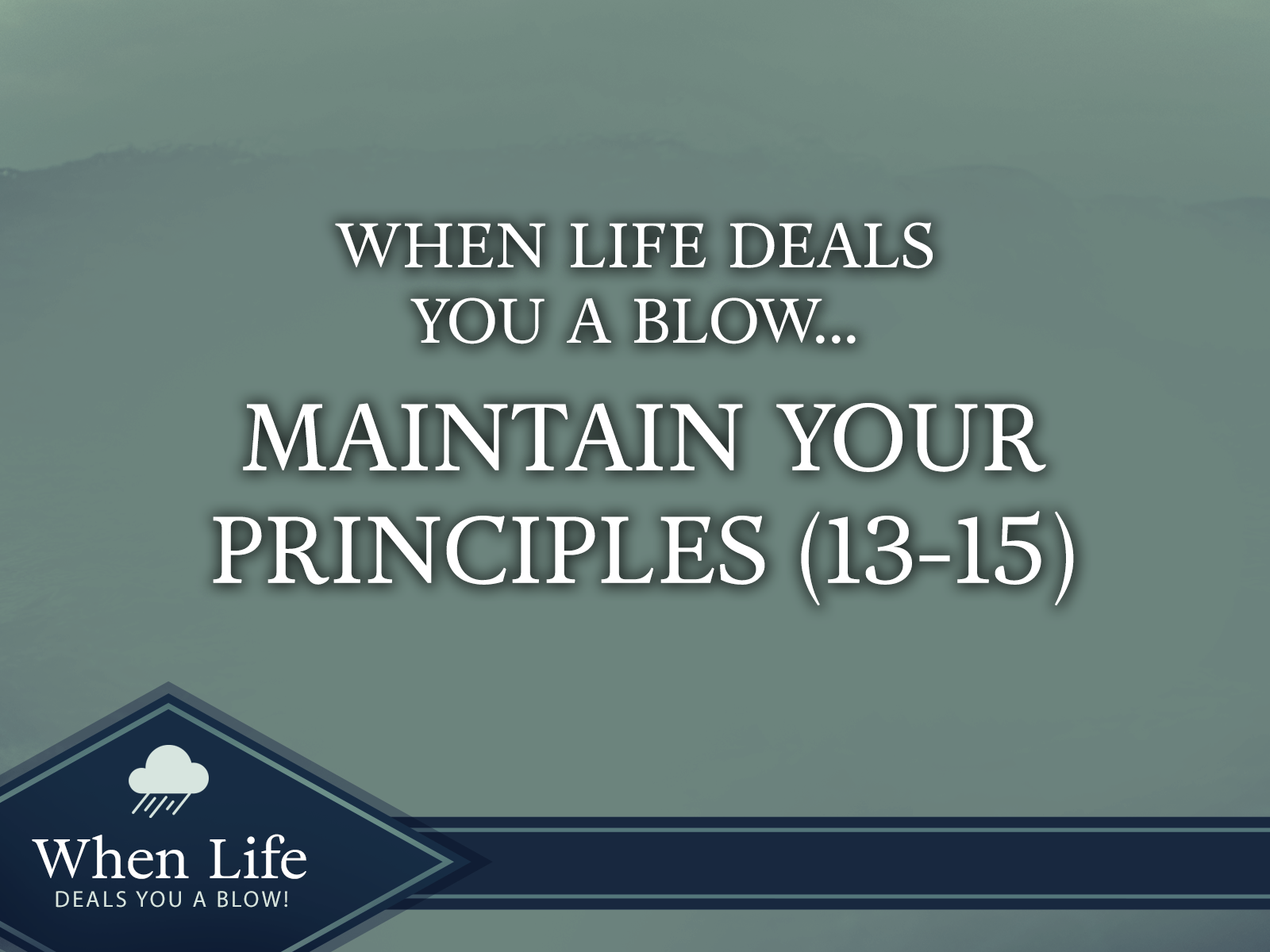 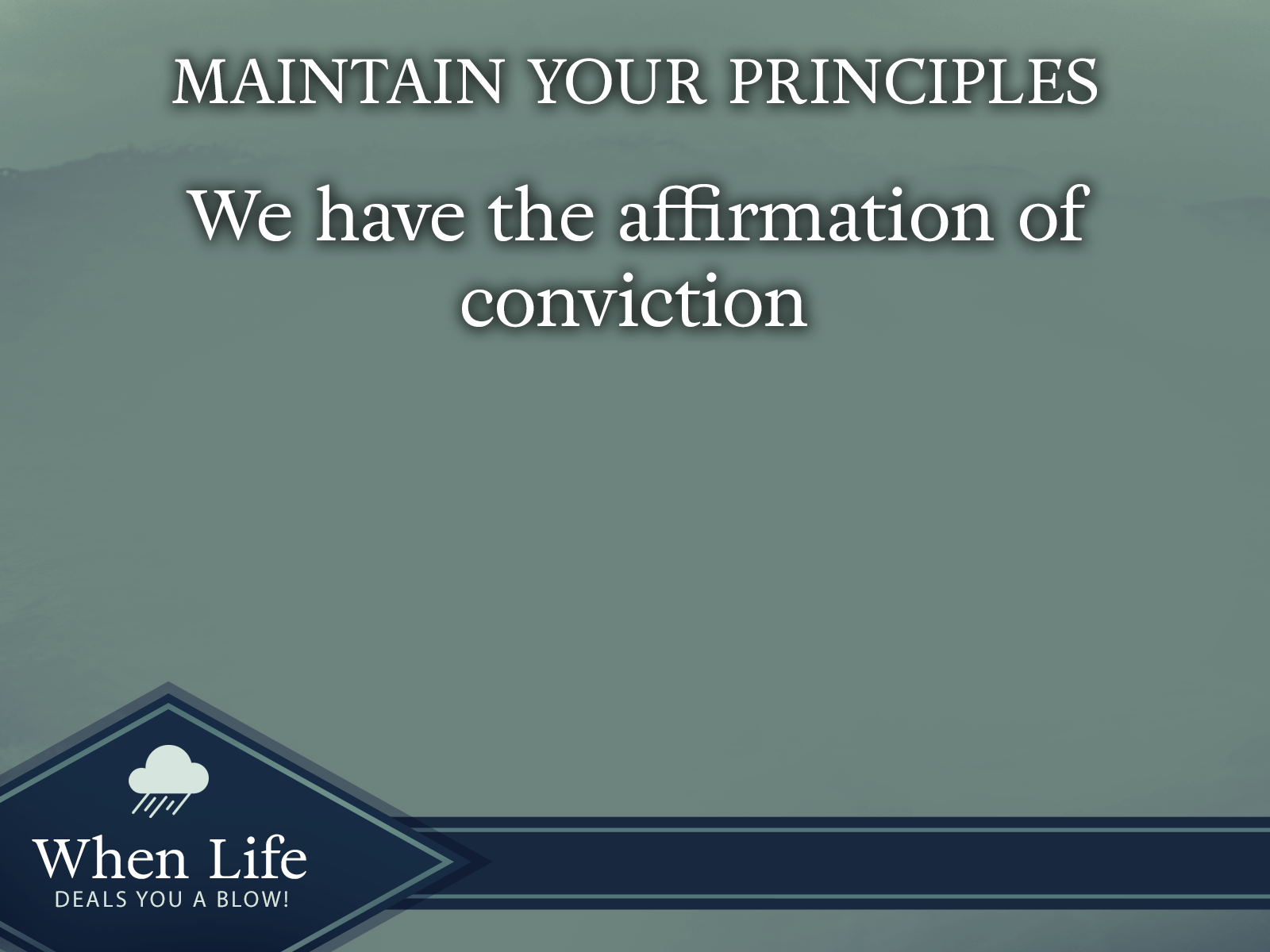 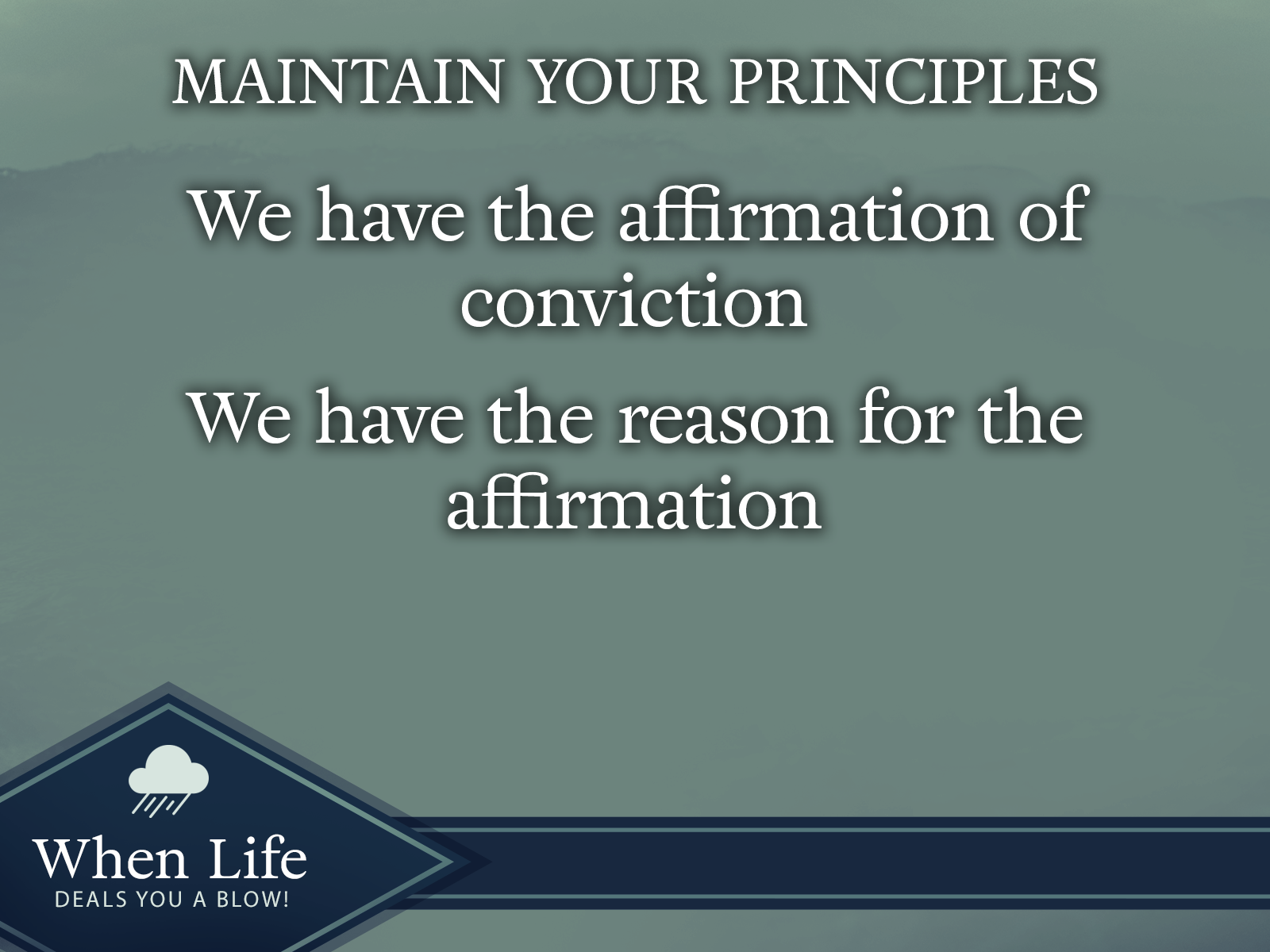 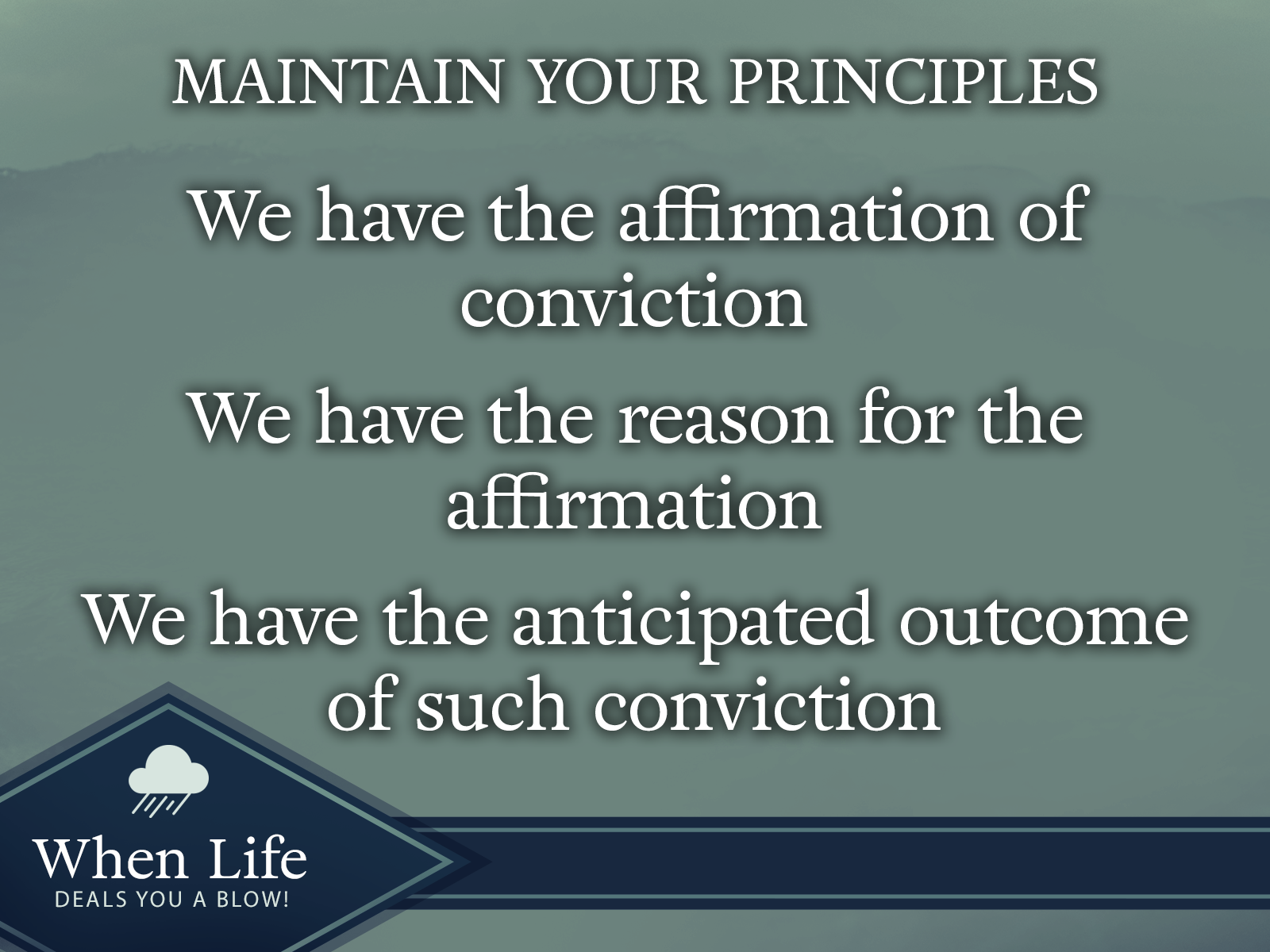 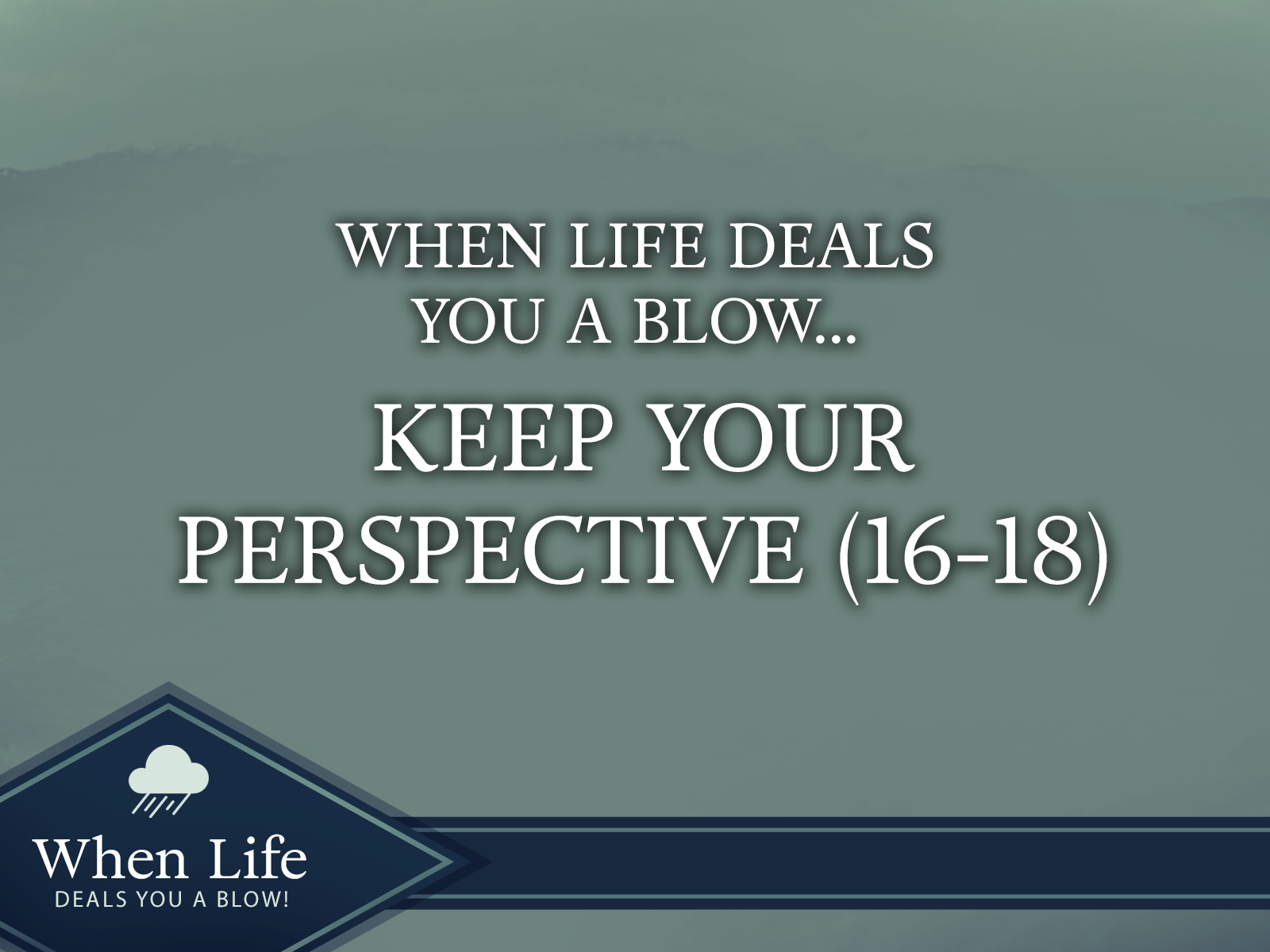 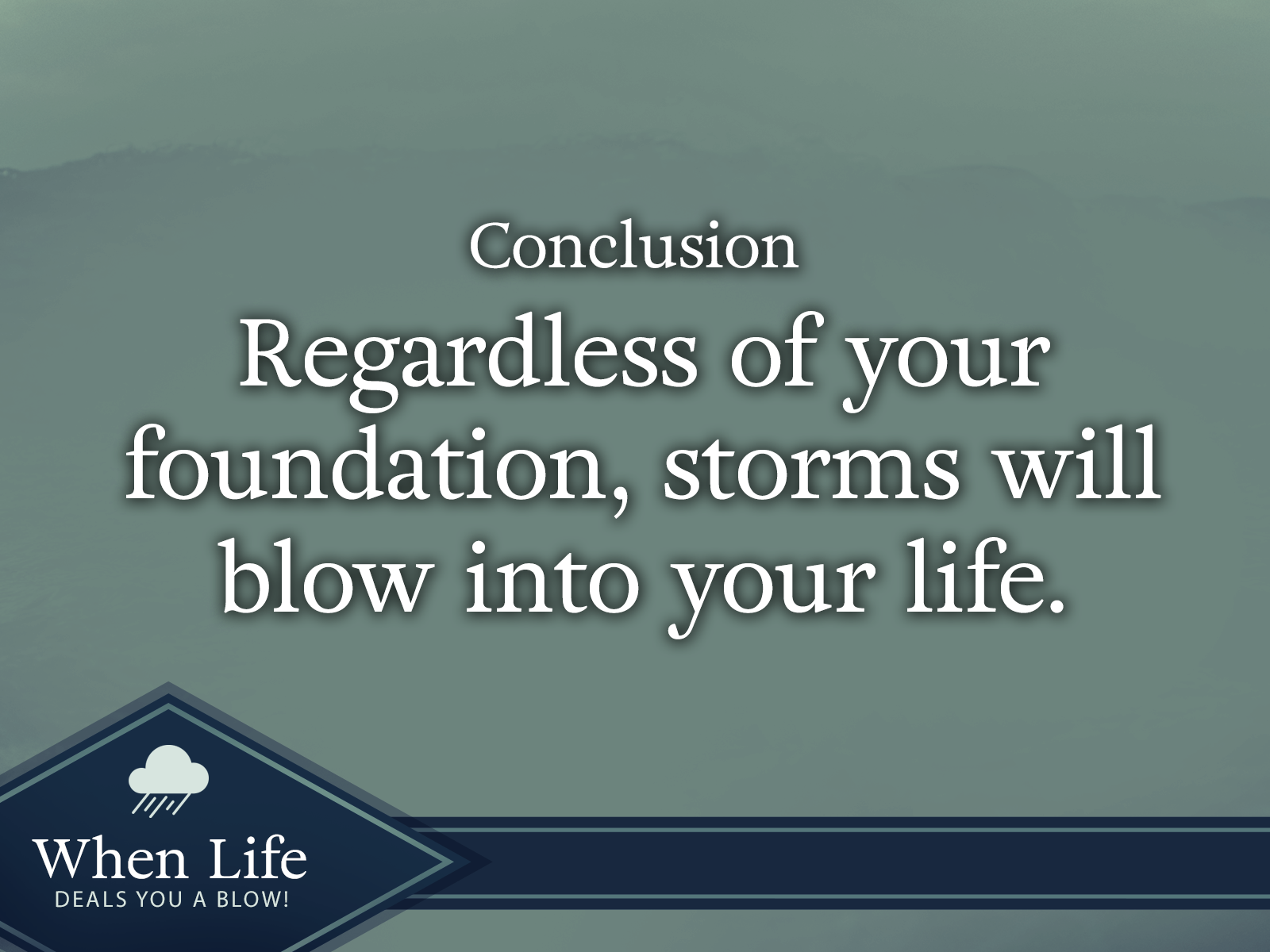